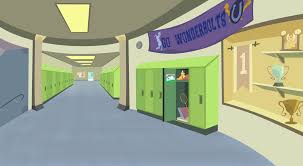 Don’t Be a Bystander, Be an Up stander
Oh just shut up and give my your lunch money!
Please leave me alone you’re gonna draw a crowd
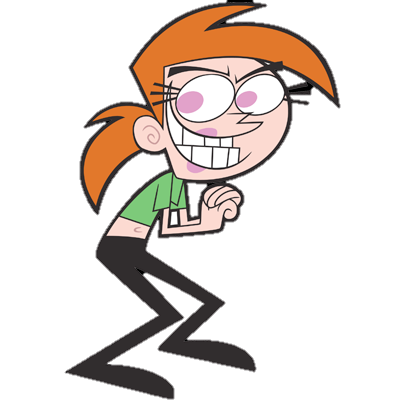 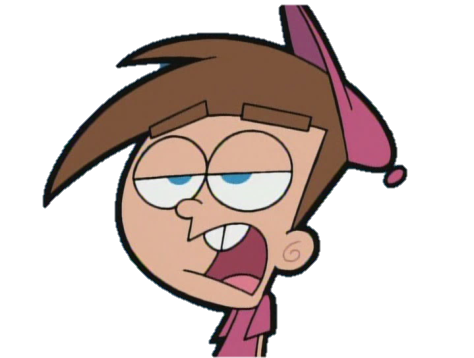 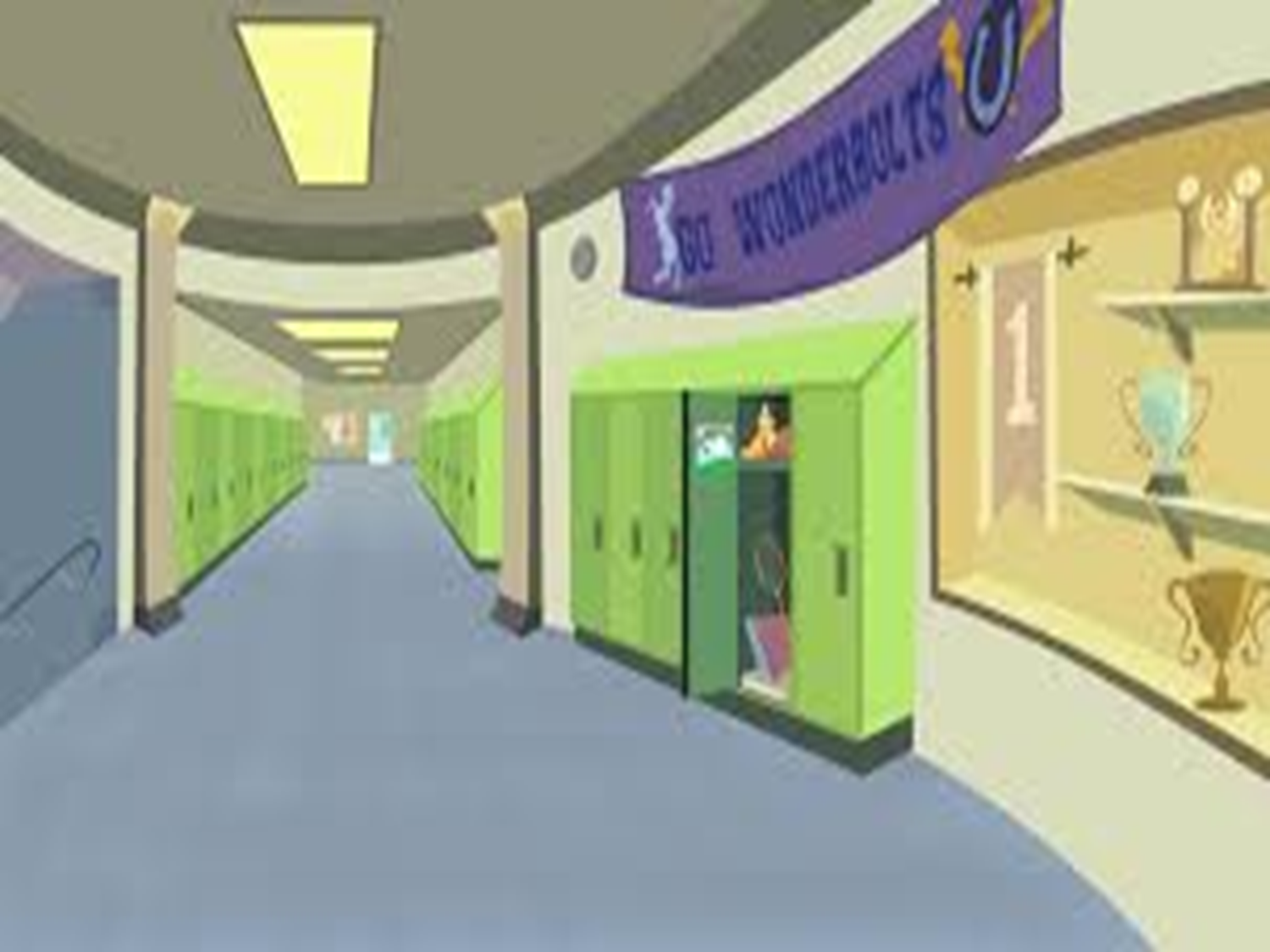 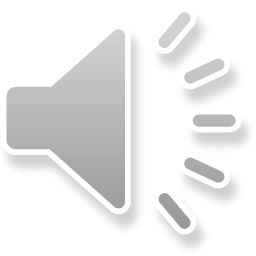 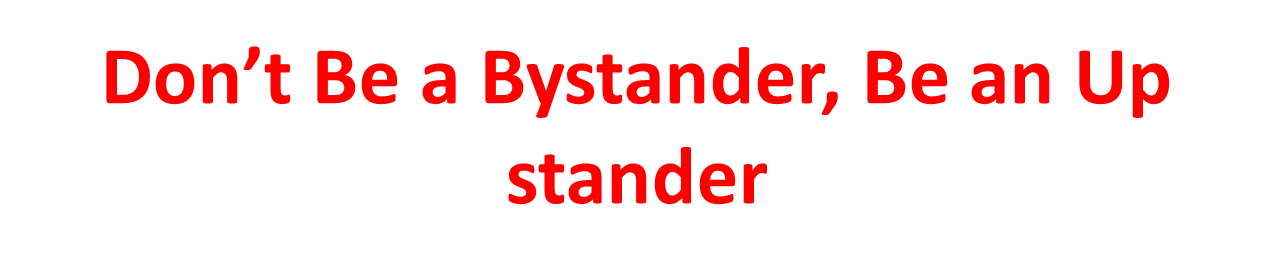 Fight!
Fight!
Fight!
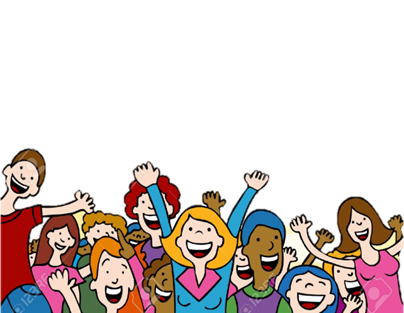 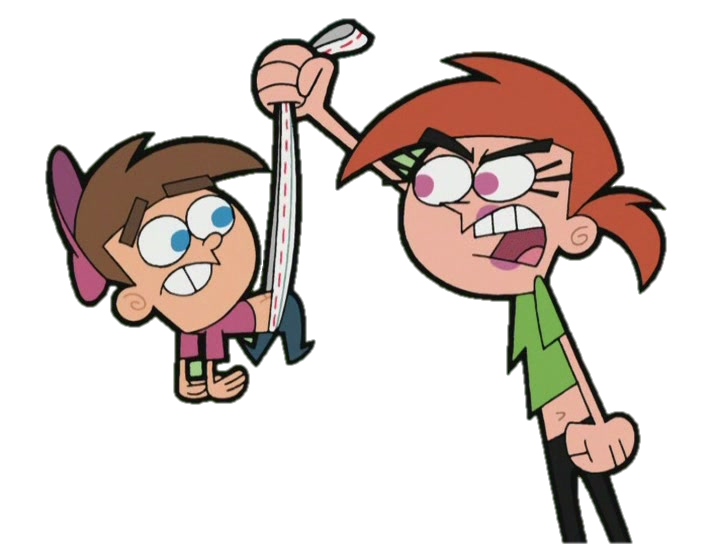 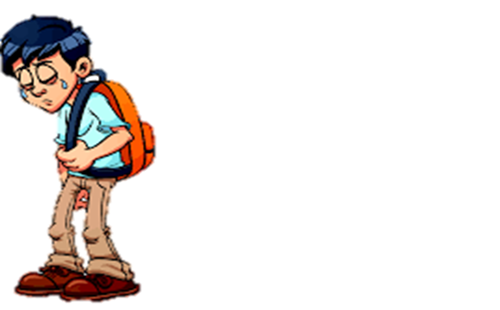 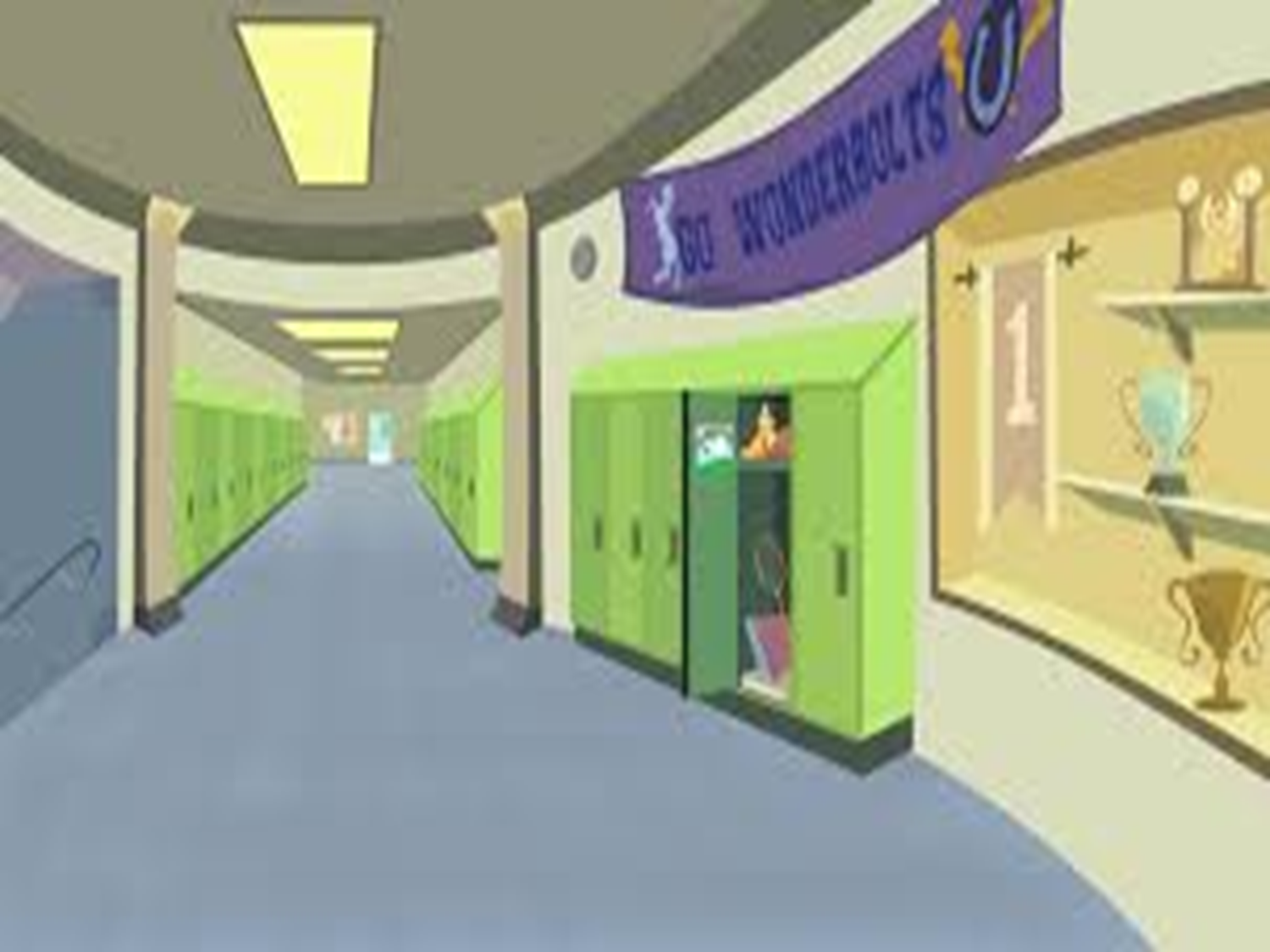 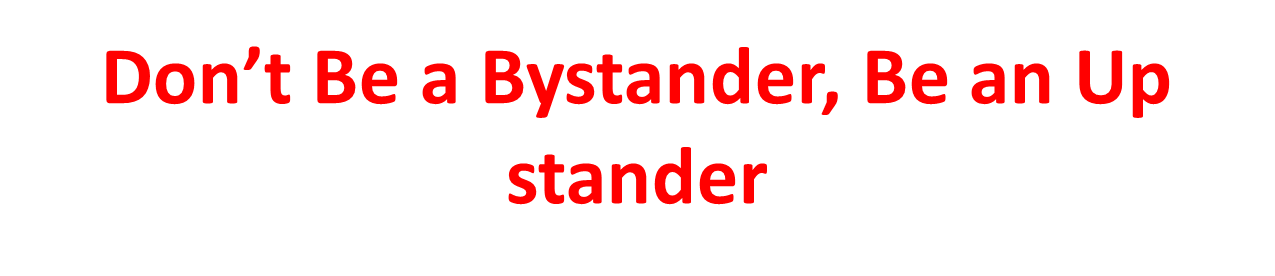 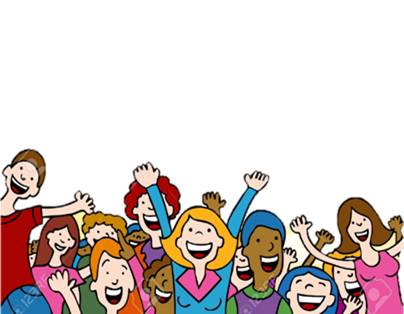 Hey! Leave him alone!
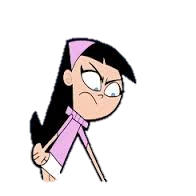 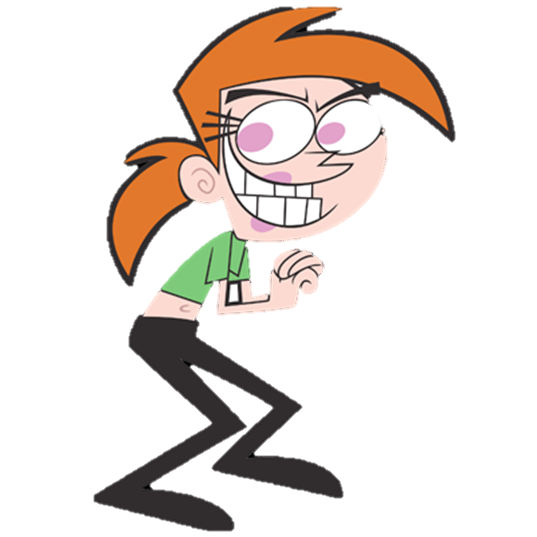 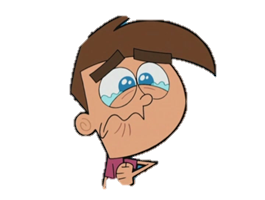 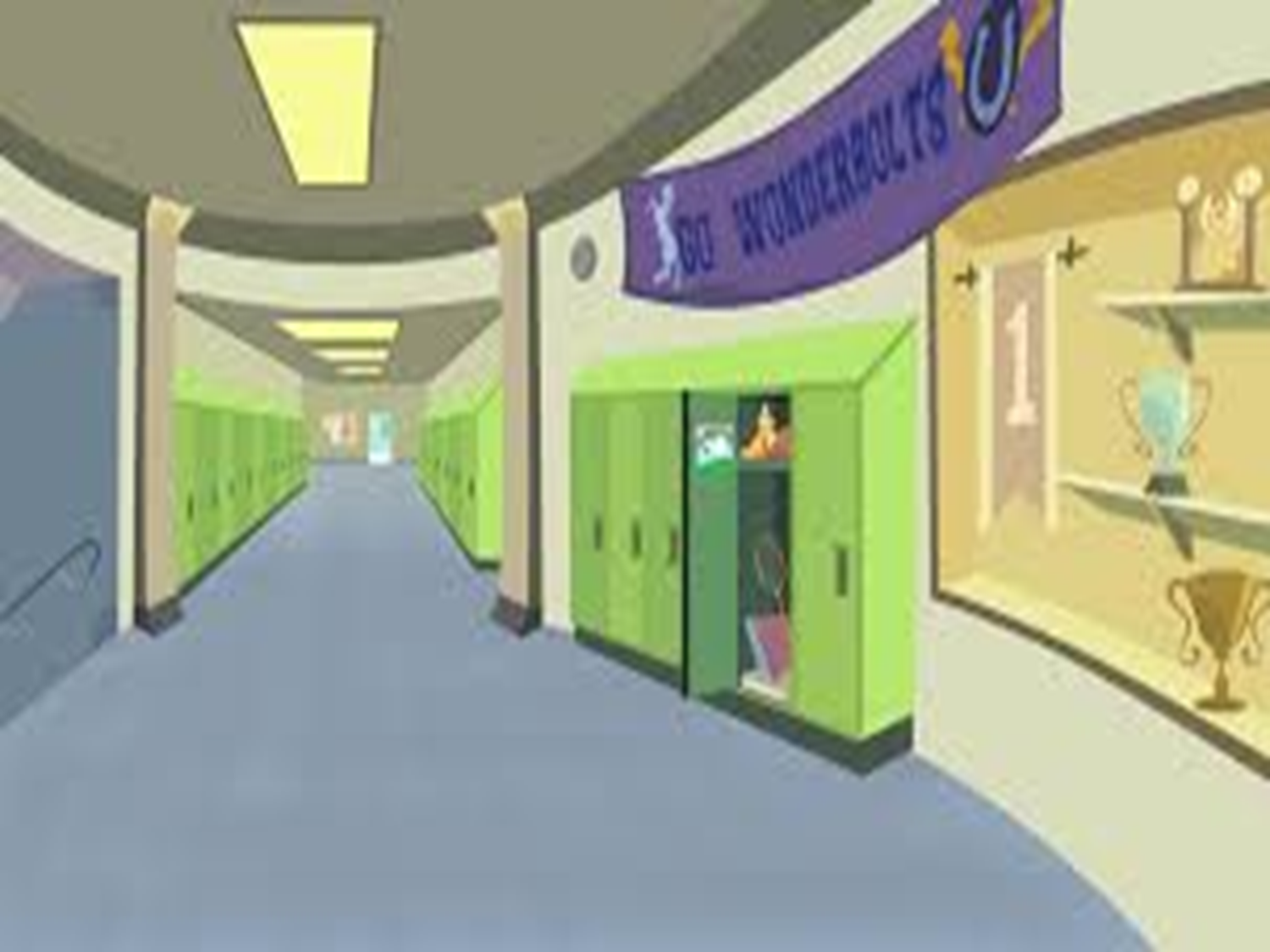 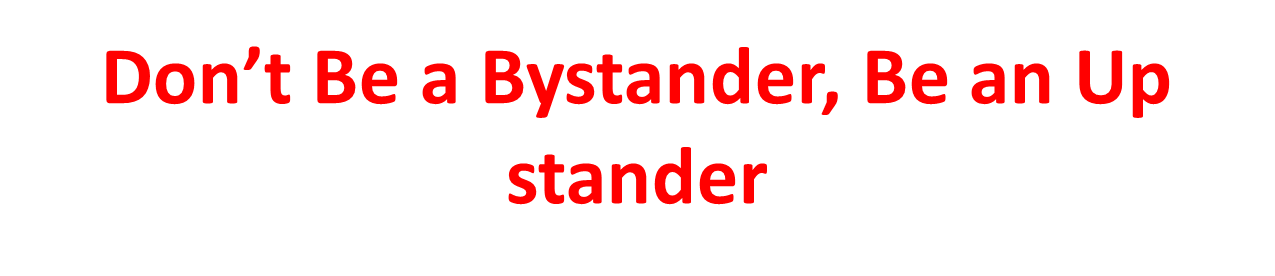 No problem, people can be jerks sometimes
Hey, thanks for helping me
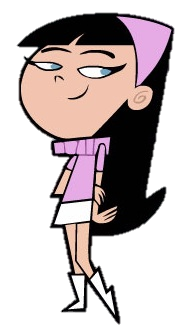 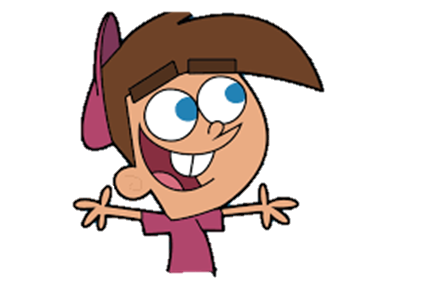 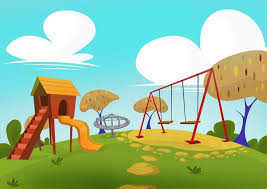 Stop a bully
Hey Jerry  why didn’t you give me your turn on the slide!
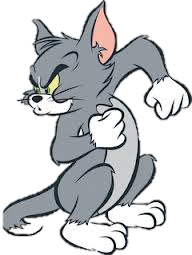 Because I wanted a turn
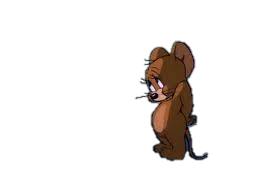 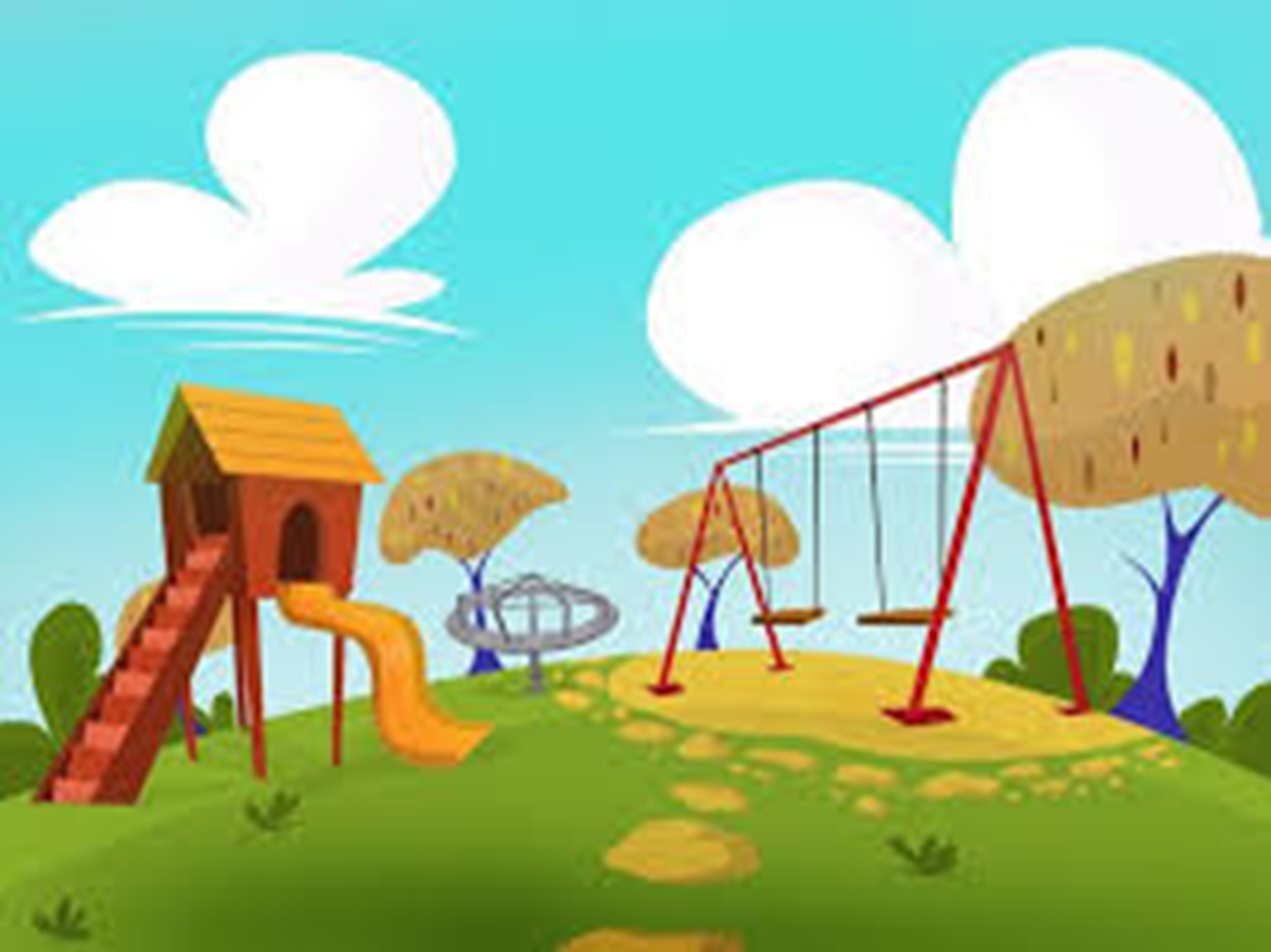 Stop a bully
Now I’m mad. I’ m gonna get you!
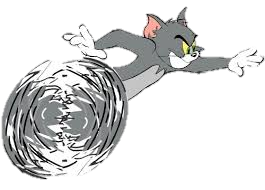 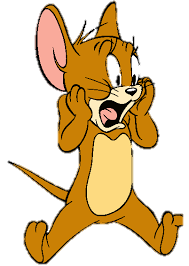 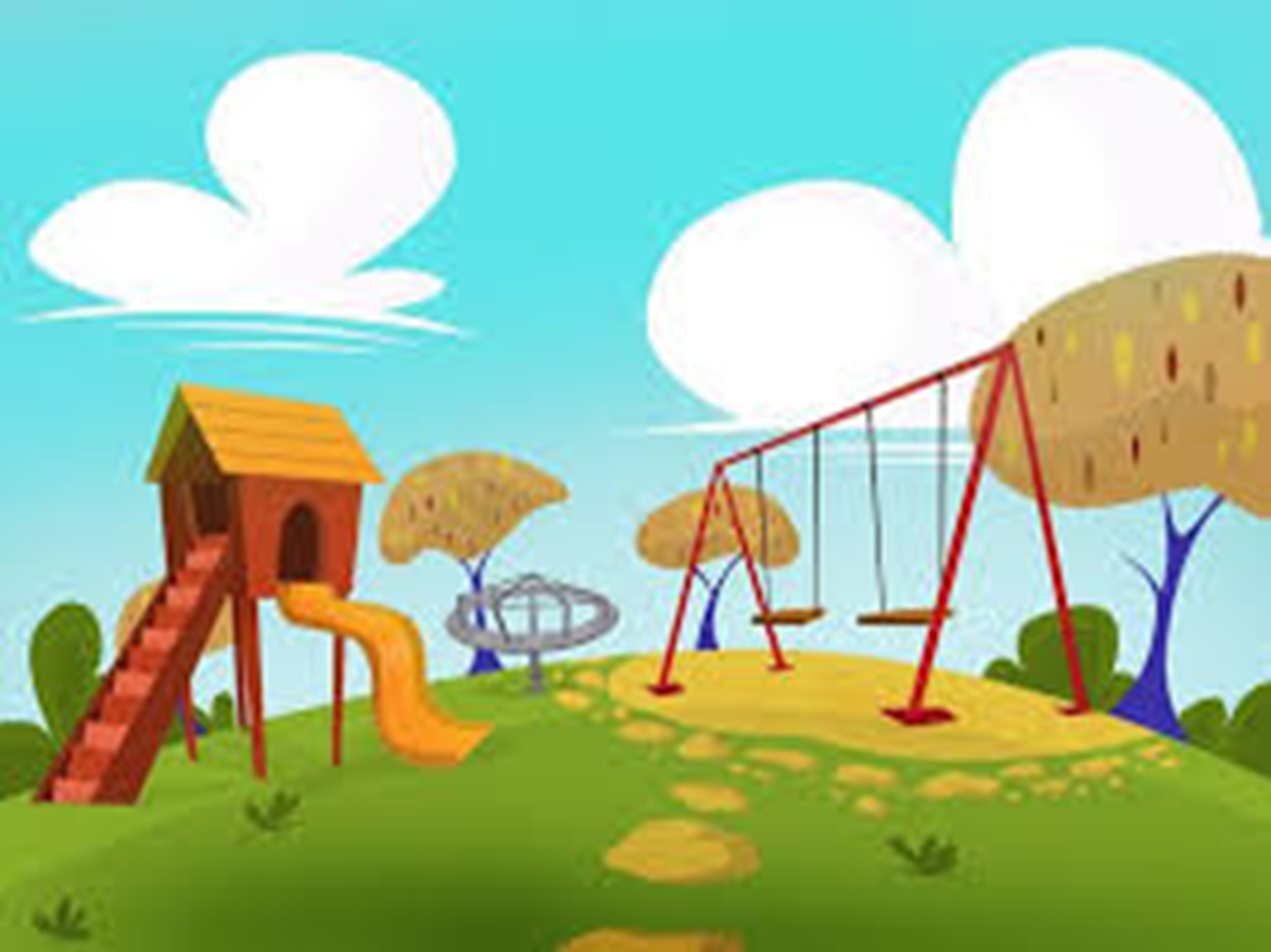 Stop a bully
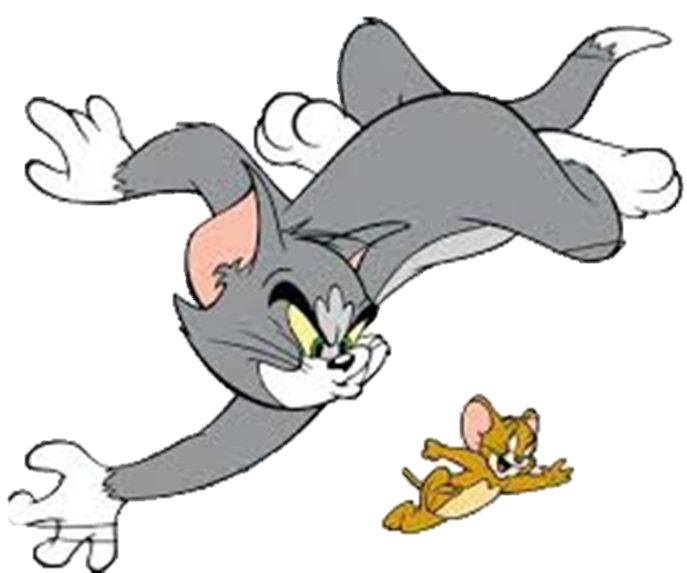 Ahhh! Stop!
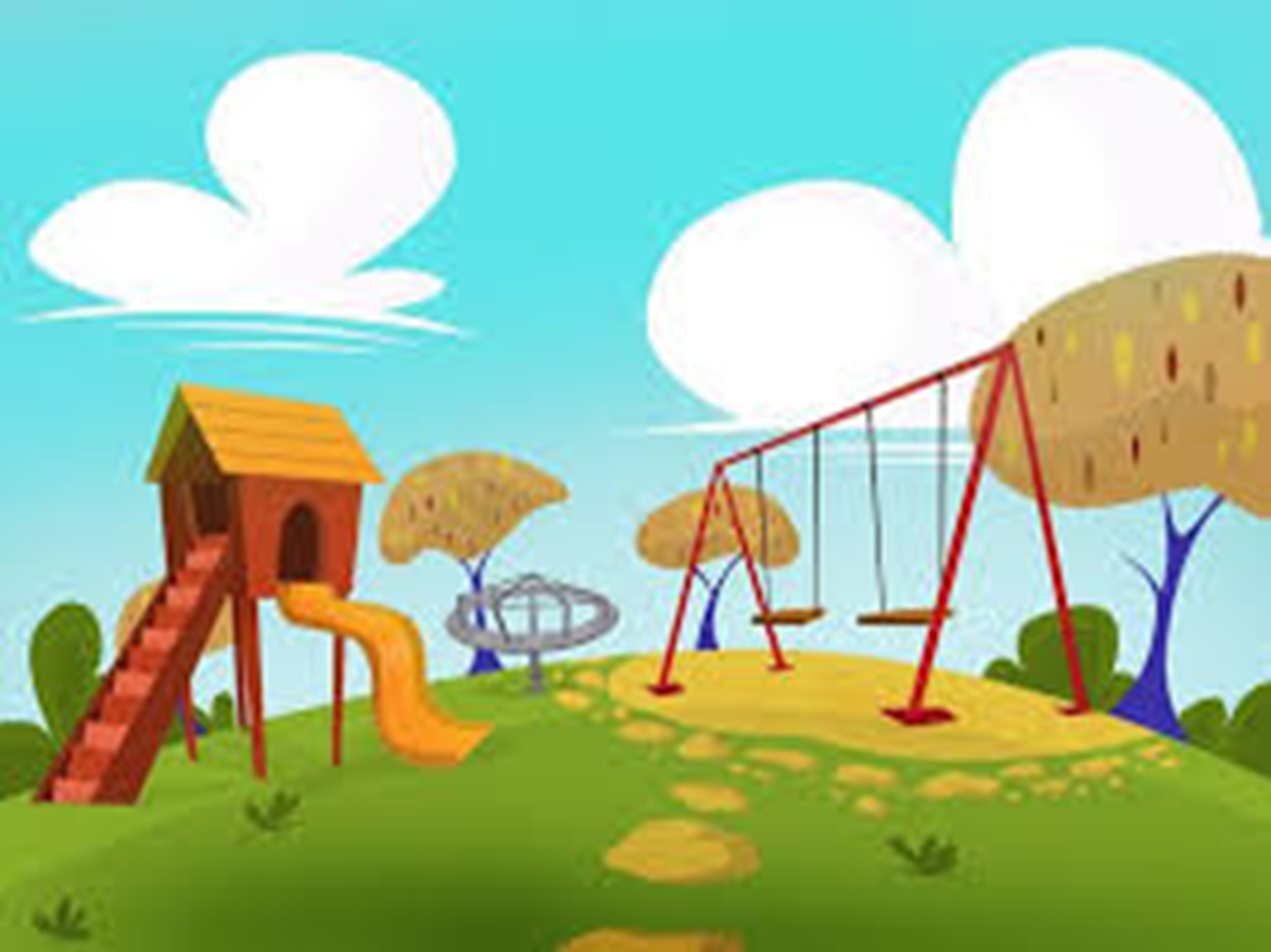 Stop a bully
Ay! leave him alone!
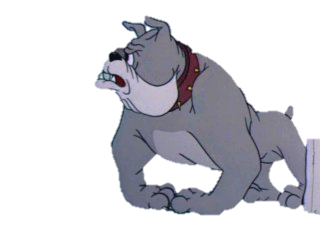 Yeah Tom
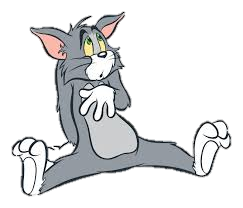 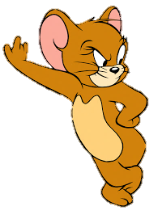 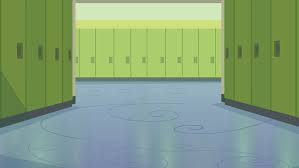 Walk away from a fight
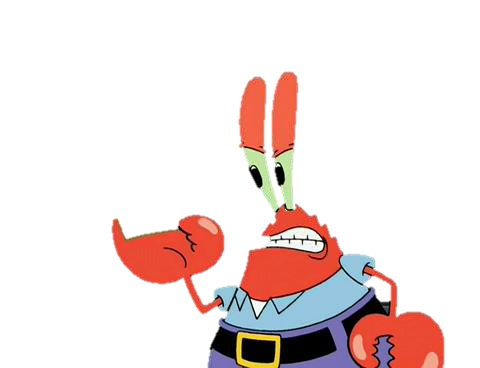 Ay! Plankton why did you eat my slice of pizza!
Sorry I was extra hungry
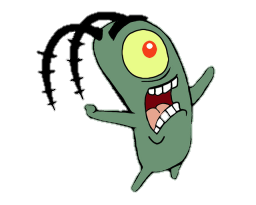 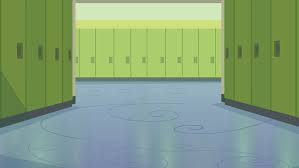 Walk away from a fight
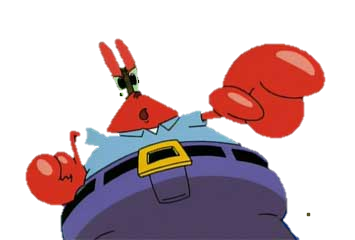 Well that’s not okay!
I said I was sorry
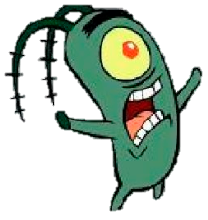 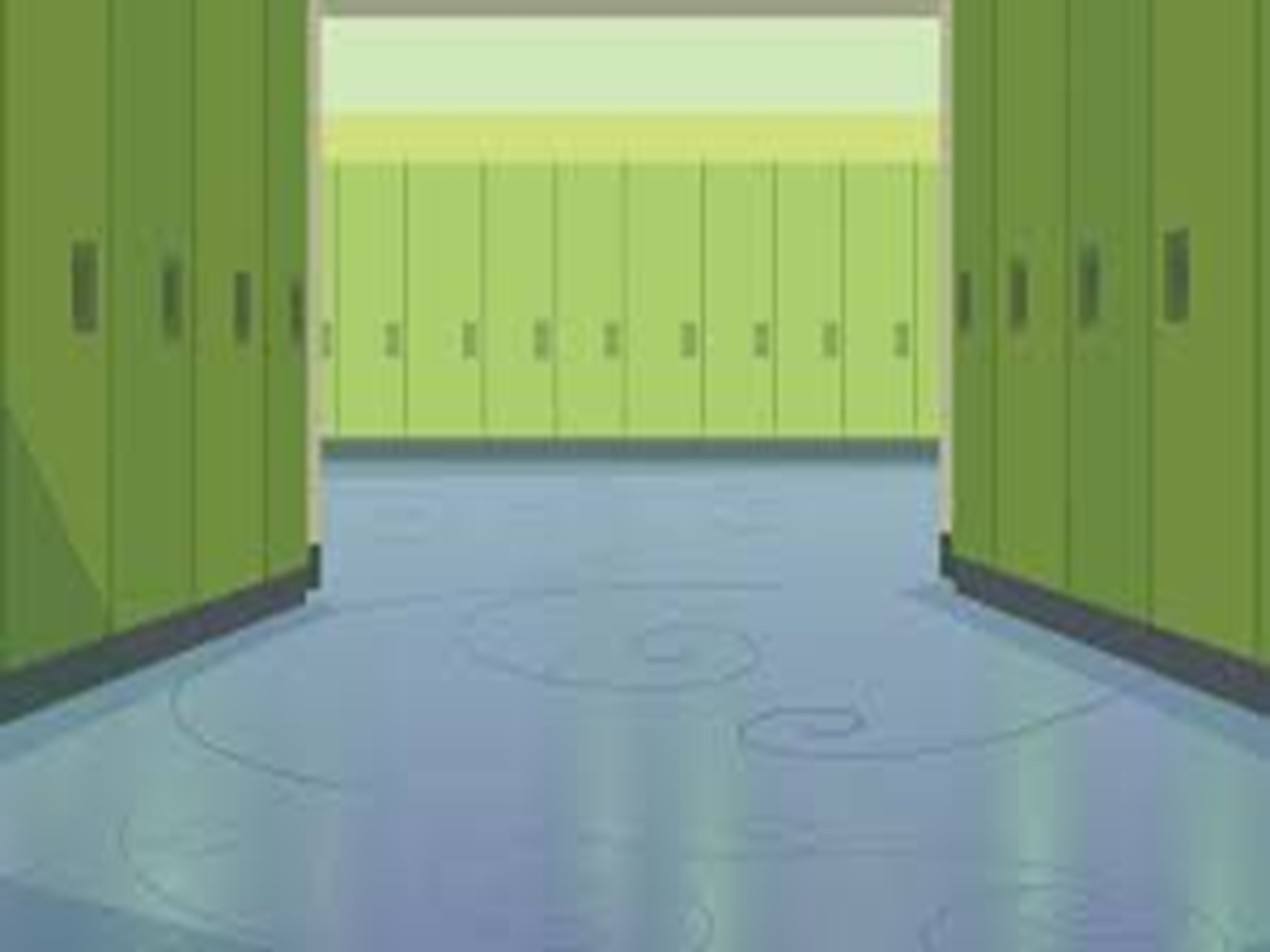 Walk away from a fight
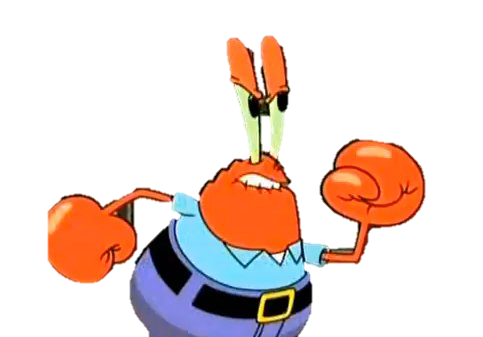 Well now you’re gonna get it!
Ay Krab’s I’m not trying to start a fight
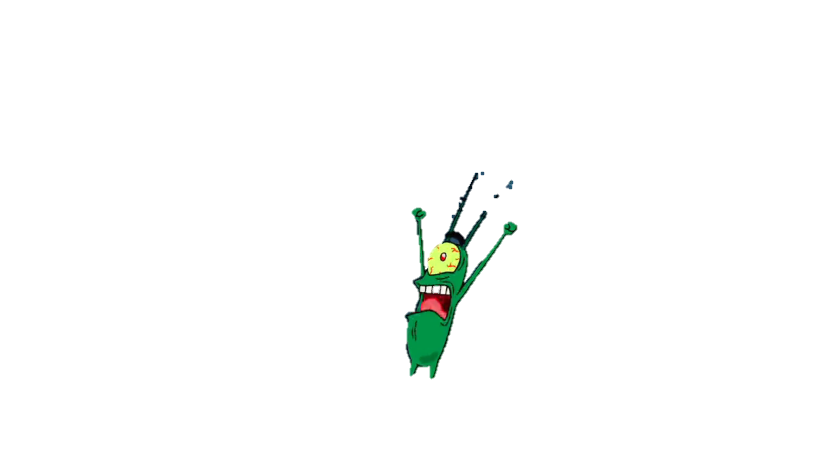 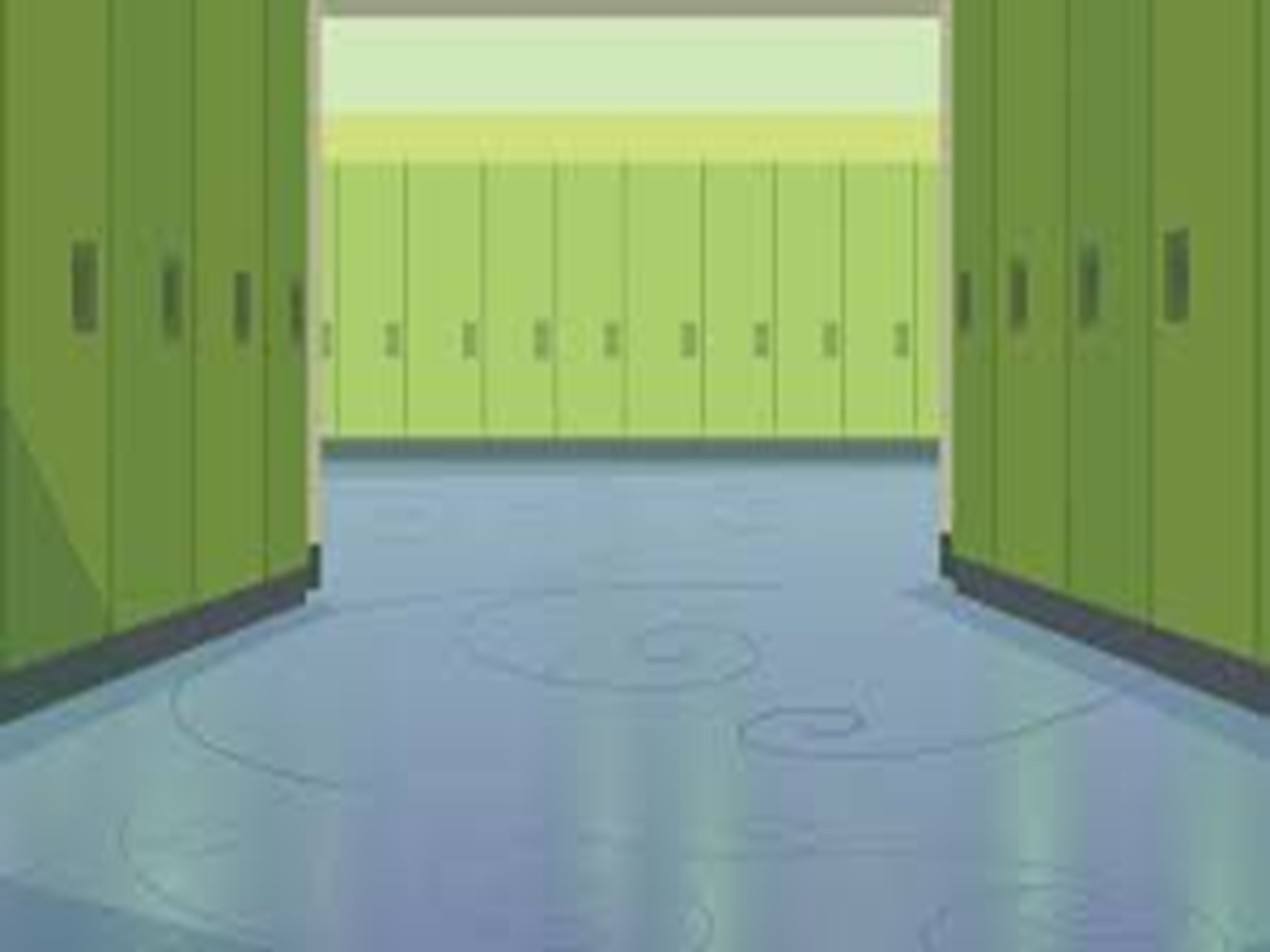 Walk away from a fight
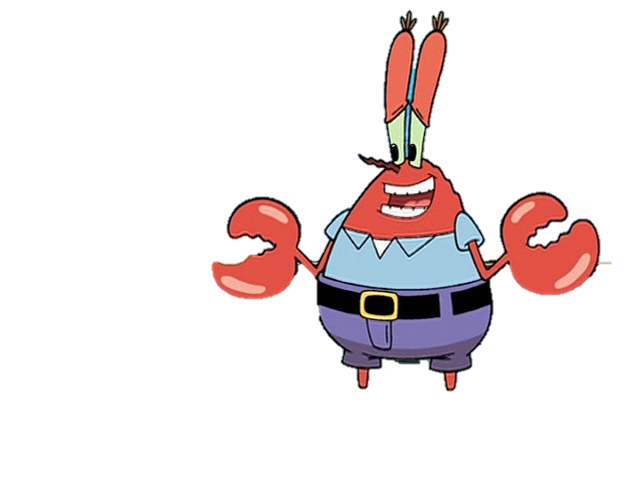 Oh well I’m sorry I’m just stressed so I took it out on you
That’s alright
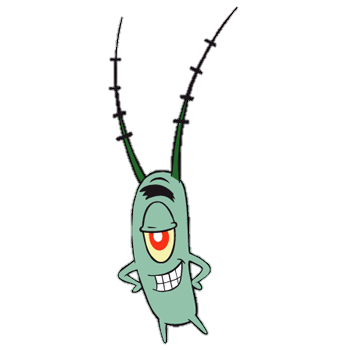